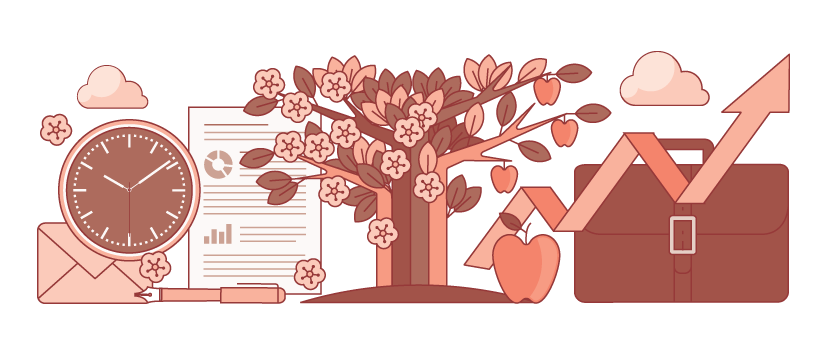 Педагогический совет 
  по учебной
     работе, 30.01.2021 г.
Учебная мотивация как необходимое условие успешности обучения
Подготовила 
зам.директора по УР И.В.Булавка
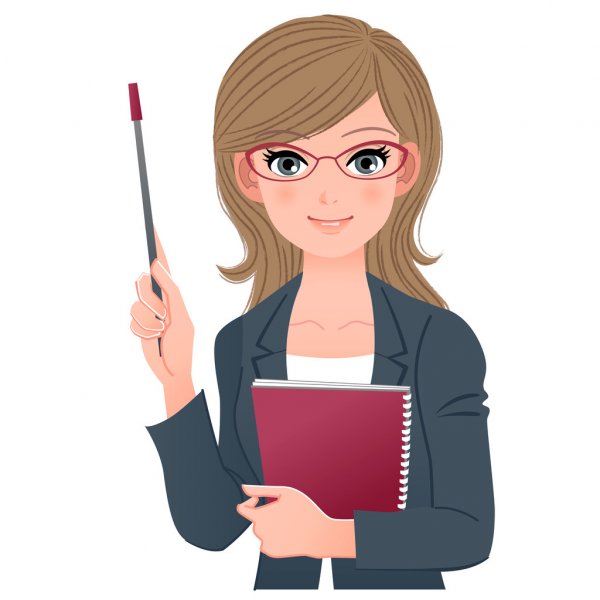 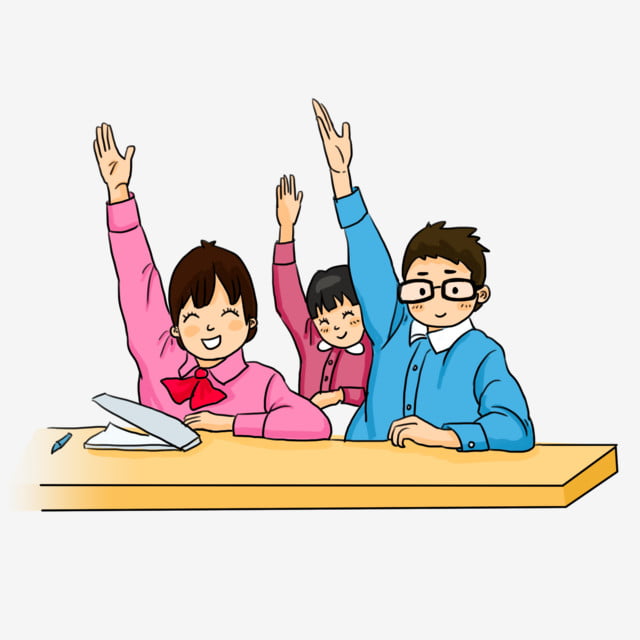 УЧЕБНАЯ МОТИВАЦИЯ
Что значит 
«хороший» урок?
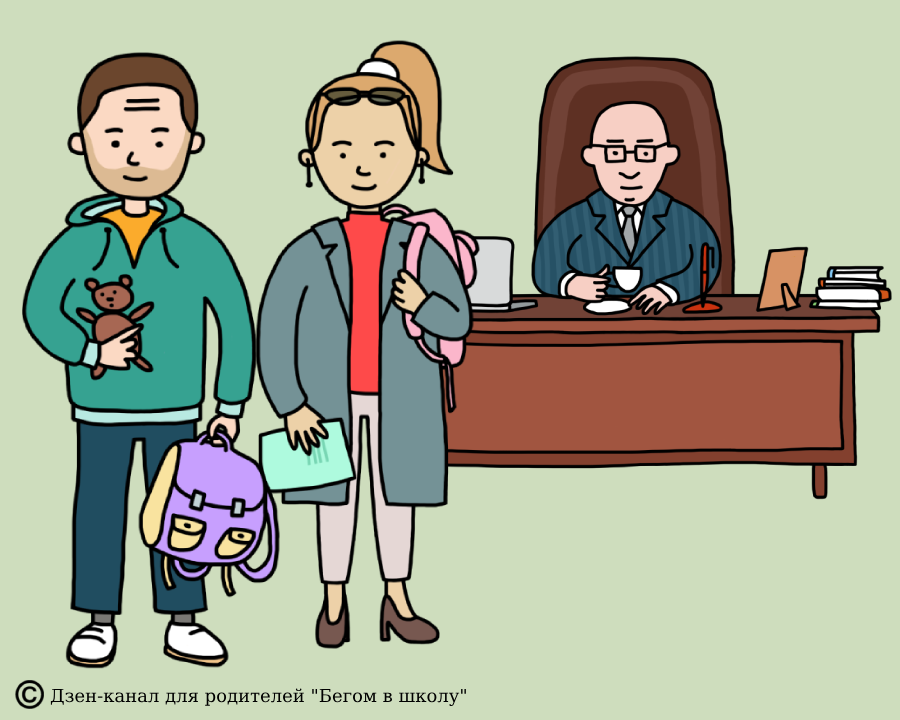 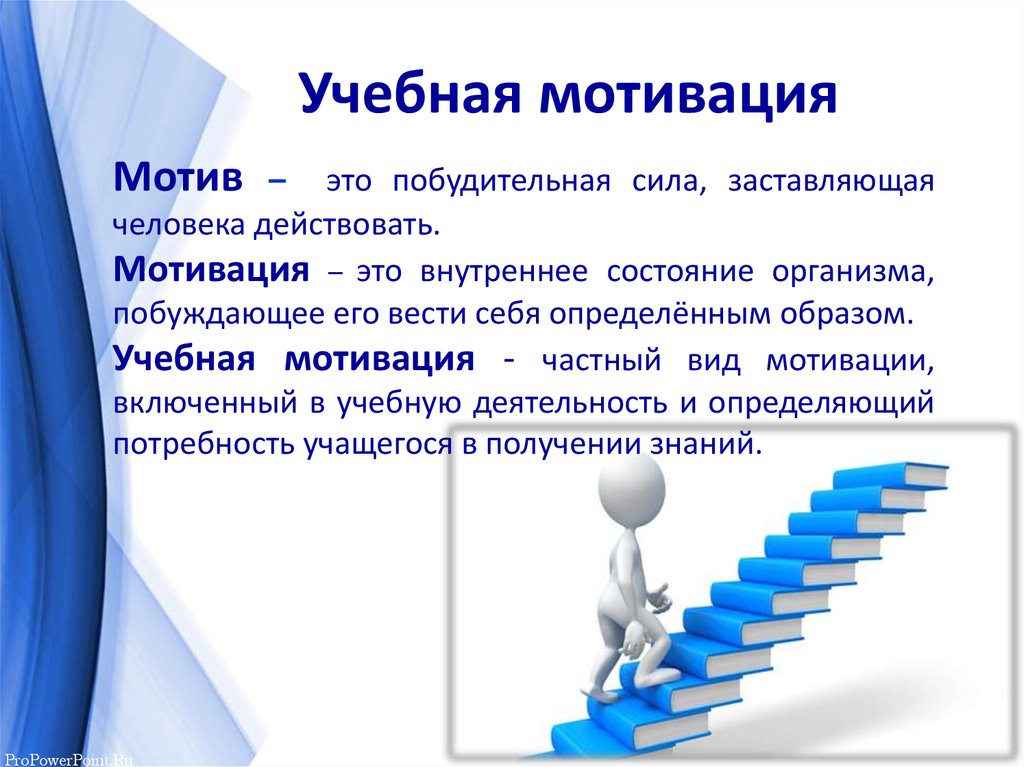 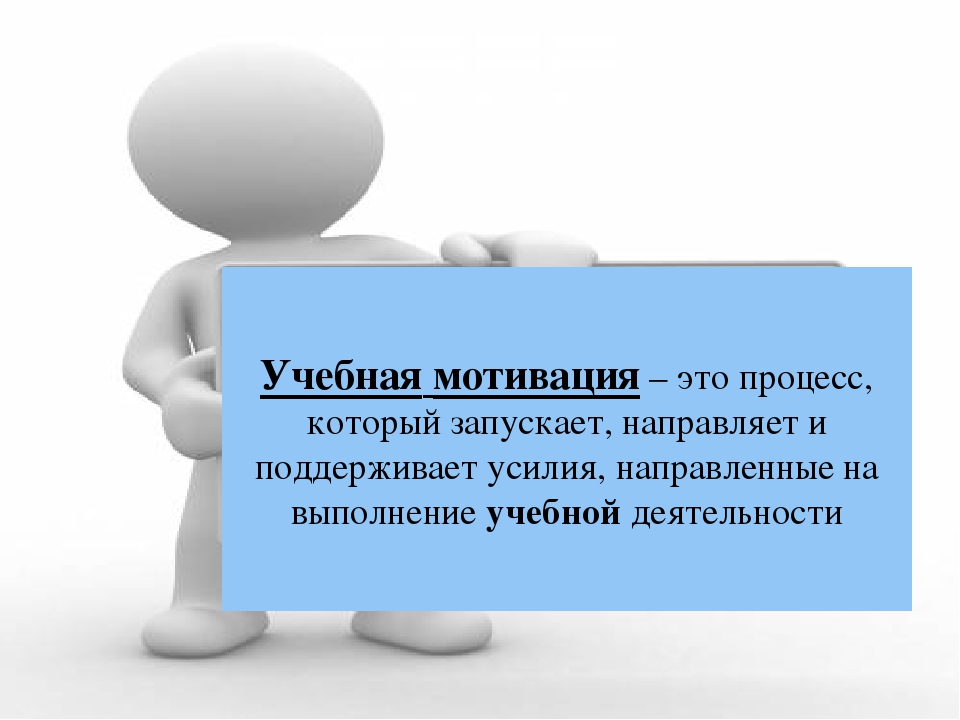 Анкетирование
УЧЕБНАЯ МОТИВАЦИЯ
Оценка уровня школьной мотивации
 в 3 - 4 классах
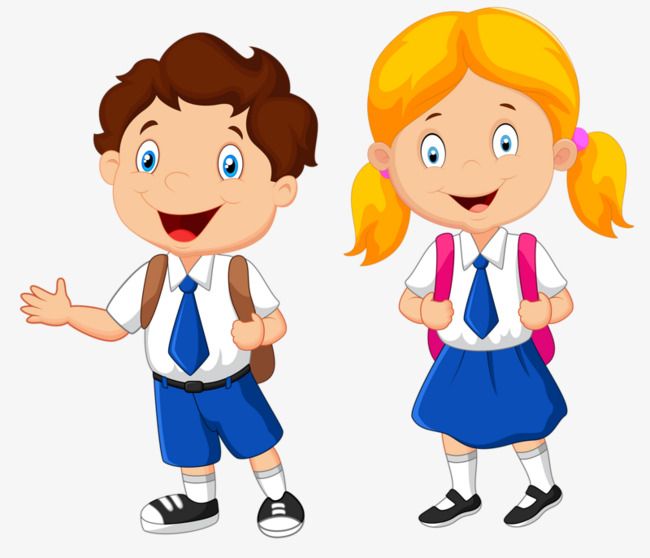 Анкетирование
УЧЕБНАЯ МОТИВАЦИЯ
Изучение мотивации учения подростков,
5-9 классы
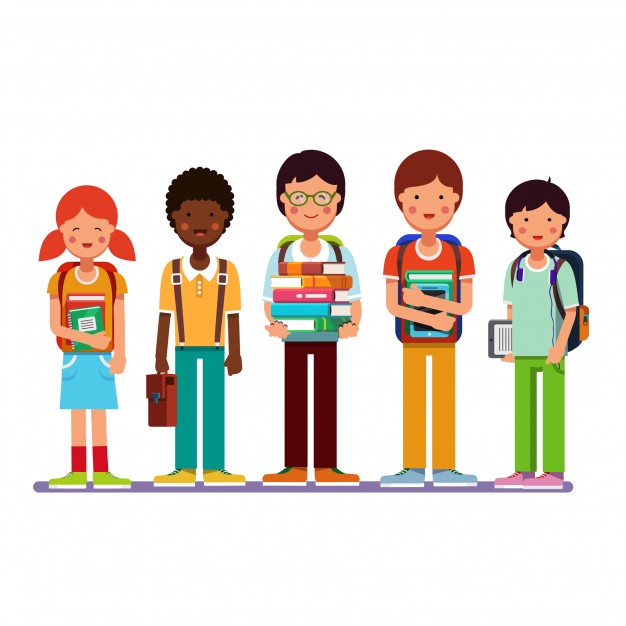 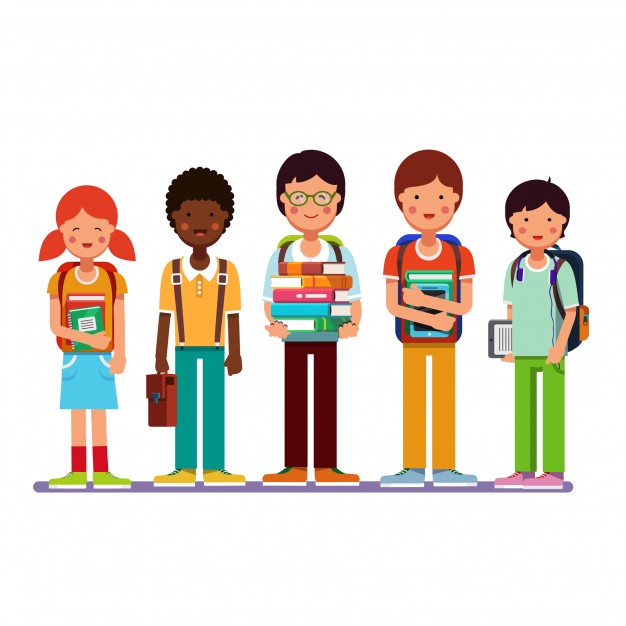 Качество знаний 
учащихся 5-9 классов
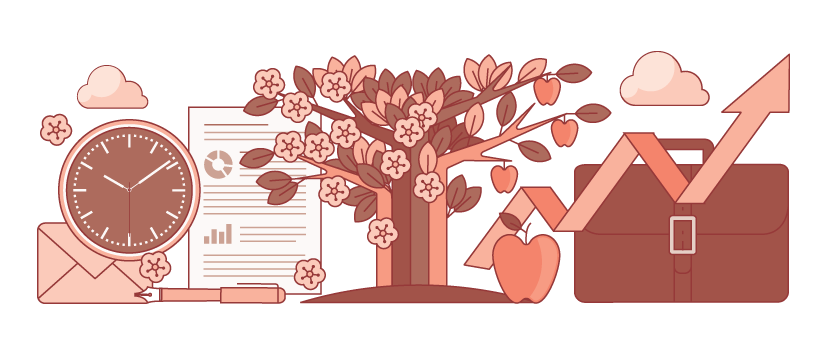 УЧЕБНАЯ МОТИВАЦИЯ
Приемы, которые помогут повысить мотивацию школьников к обучению
УЧЕБНАЯ МОТИВАЦИЯ
Организационно-мотивационныйкомпонент урока
Прием 1. Подготовьте  рабочие места до урока
Прием 2. Придумайте начало урока
Как проявляется эмоционально-мотивационная установка урока
Насколько психологически комфортно каждому ученику и учителю?
ГЛАВНОЕ
Прием 3. Обеспечьте физиологическую комфортность
УЧЕБНАЯ МОТИВАЦИЯ
Целеполагание на уроке
Прием 4. Продумайте цели урока
УЧЕБНАЯ МОТИВАЦИЯ
Выборформы урока
Прием 5. Выберите форму урока
Прием 5. Выберите форму урока
УЧЕБНАЯ МОТИВАЦИЯ
Подбор содержания учебного материала
Прием 6. Продумайте содержание учебного материала
УЧЕБНАЯ МОТИВАЦИЯ
Деятельностьна уроке
Прием 7. Грамотно организуйте деятельность учеников на уроке
УЧЕБНАЯ МОТИВАЦИЯ
Рефлексия на уроке
Прием 8. Организуйте рефлексию  на уроке
УЧЕБНАЯ МОТИВАЦИЯ
Контроль и оценка деятельности учеников
Прием 9. Используйте разные формы оценивания и контроля
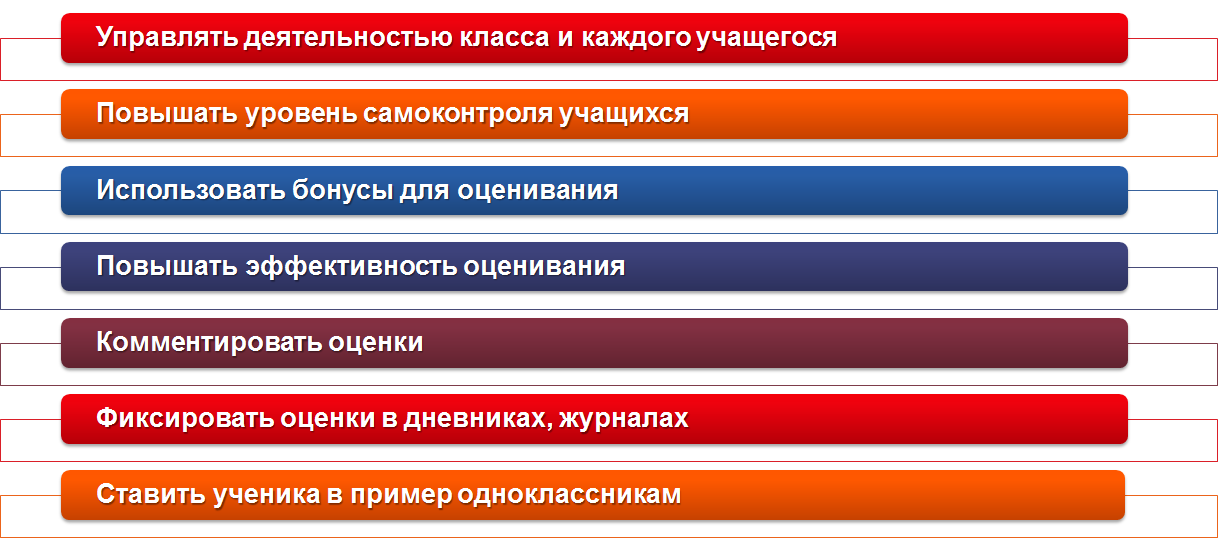 УЧЕБНАЯ МОТИВАЦИЯ
Домашнее задание
Прием 10. Планируйте объем и оценку домашнего задания
УЧЕБНАЯ МОТИВАЦИЯ
Эмоциональный фон урока
Прием 11. Налаживайте психологический контакт
Анкетирование учителей
УЧЕБНАЯ МОТИВАЦИЯ
Основные методы мотивации и стимулирования деятельности обучающихся
 на уроке
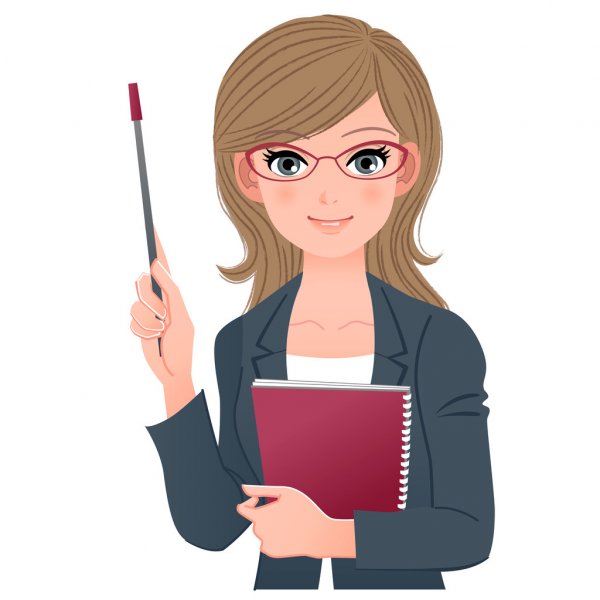 Методы мотивации и стимулирования деятельности учащихся
ЭМОЦИОНАЛЬНЫЕ
	От того, как чувствует себя учащийся в определенной ситуации, зависит объем усилий, которые он прилагает в своей учебе. 

	ПОЗНАВАТЕЛЬНЫЕ
	С интересом не рождаются - его приобретают. Учебный материал должен подаваться в такой форме, чтобы у школьников вызвать эмоциональный отклик, активизировать познавательные психические процессы.

	ВОЛЕВЫЕ
	Позволяют развивать настойчивость, способность преодолевать трудности, умение владеть собой. И всё это проявляется через самостоятельную учебную деятельность. 

	СОЦИАЛЬНЫЕ
	Интерес к достижениям и делам учащегося формирует у него желание достигать успеха. Очень внимательно и с заинтересованностью относитесь к тому, что для учащегося значимо. Стимулируйте и поддерживайте его интересы регулярно.
Степень владения каждым методом мотивации и стимулирования деятельности учащихся
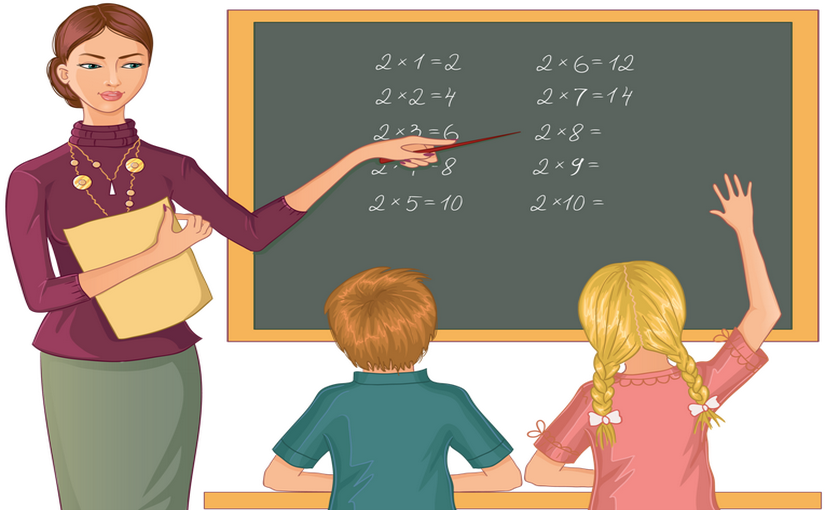 Из опыта работы
Через активную оценку – 
к положительной учебной мотивации
                                    Кузнецова Л.И.
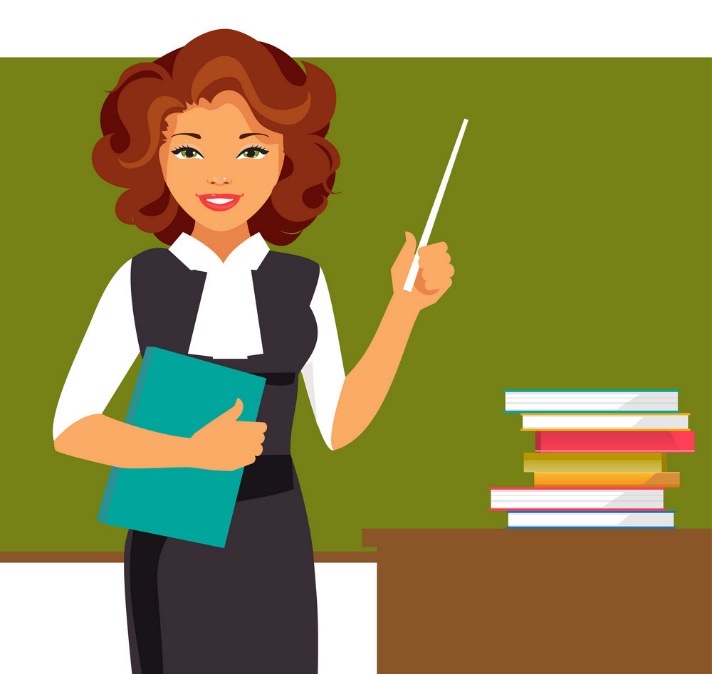 Из опыта работы
Эффективные приемы обучения математике на второй ступени общего среднего образования Шейбак И.Л.
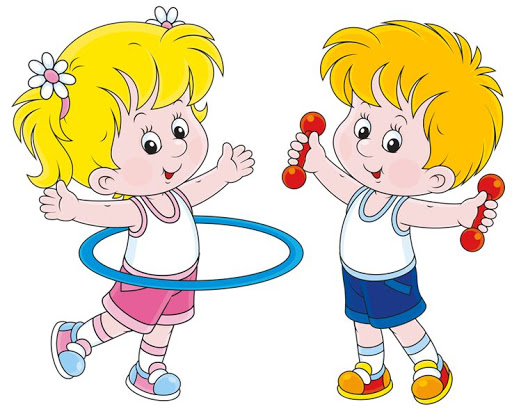 Из опыта работы
Формирование позитивной мотивации              к занятиям физической культурой с учётом личностно-ориентированного подхода  к обучению
                                             Михайлова М.П.
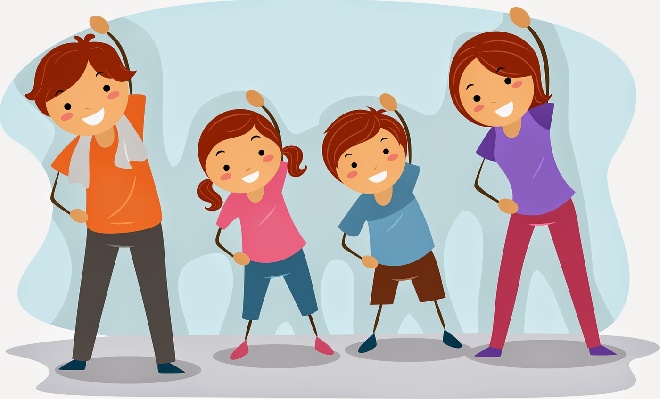 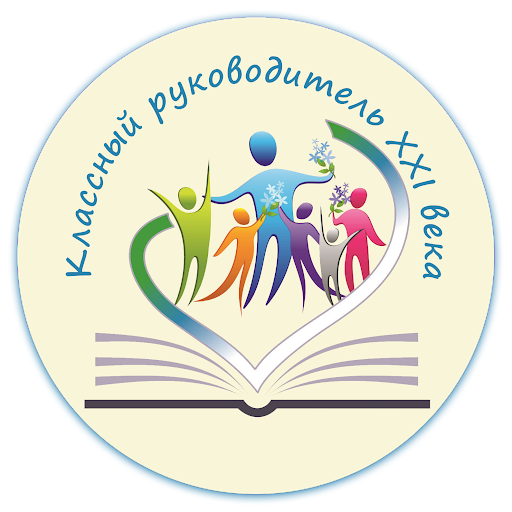 Из опыта работы
Деятельность классного руководителя совместно с законными представителями учащихся                                   по формированию учебной мотивации.
                                           Анкудович Ю.В.
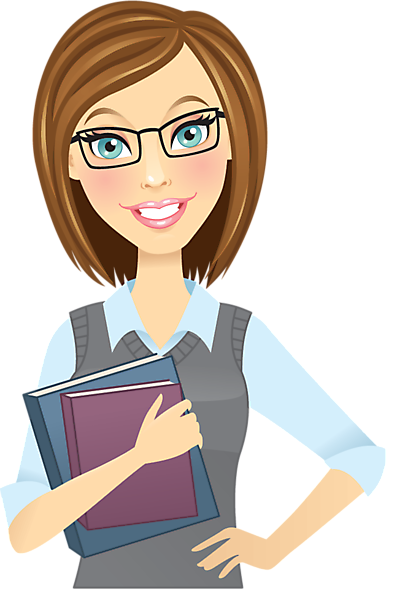 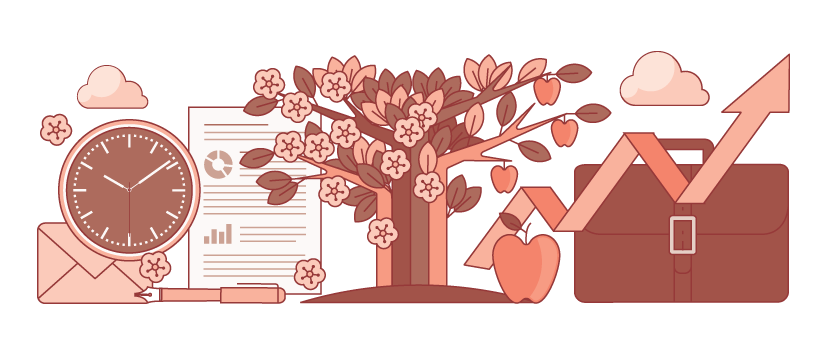 Практикум
Просмотр и анализ мультфильма «Буревестник» по мотивам произведения М. Горького
 «Песня о Буревестнике»
- Был ли урок успешным?
- Было ли интересно учащимся на этом уроке?
- Какие условия успешного урока были нарушены?
- Проанализируйте урок с позиции анализа мотивационных ресурсов урока.
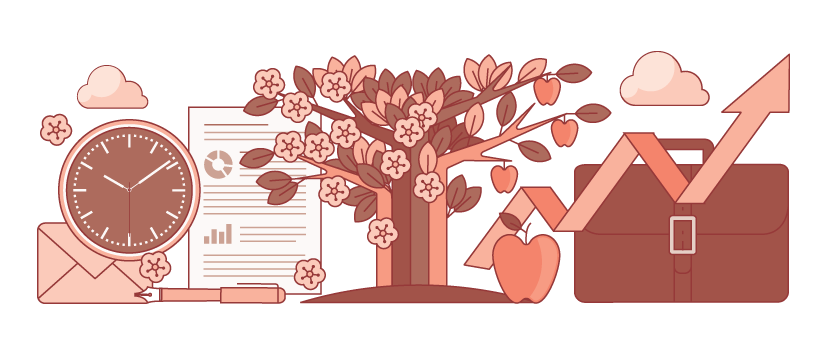 Домашнее задание
Проанализировать 
собственный урок (проведённый               в период с 04.03 по 12.03) по карте анализа мотивационных 
ресурсов урока
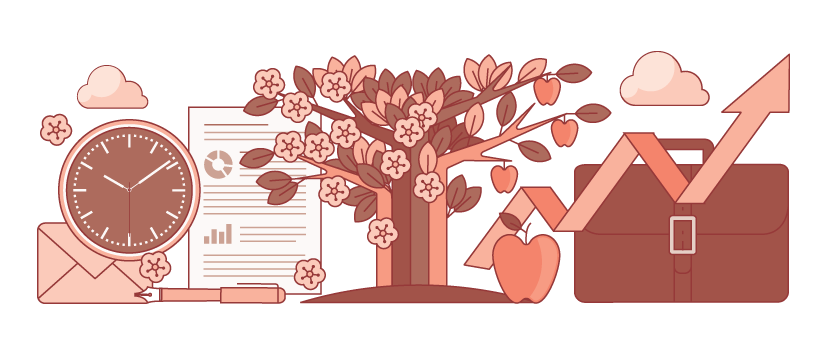 Рефлексия
Волшебная лавка
Т
А
Л
И
С
М
А
Н
Ы
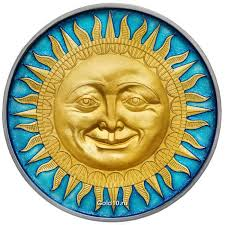 1. «Золотая монета с солнцем» 2. «Серебряная ладонь»3. «Алмазная лестница» 4. «Изумрудная книга» 5. «Сапфировый факел» 6. «Платиновые часы»7. «Золотая стрела»
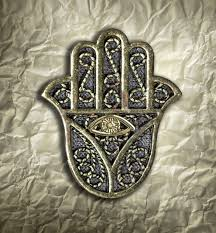 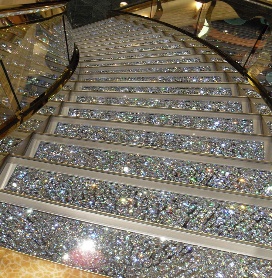 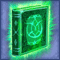 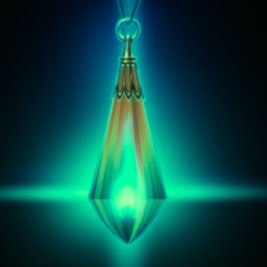 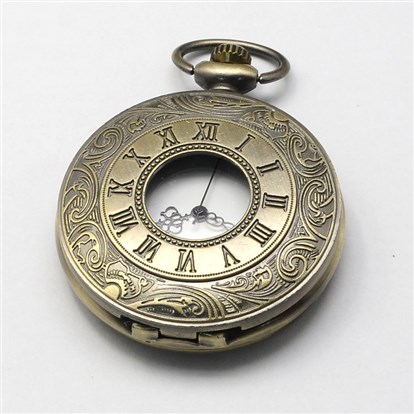 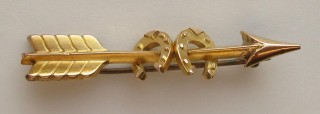 Ваша мотивация
1.«Золотая монета с изображением солнца» - мотивация – МАТЕРИАЛЬНАЯ.
2.«Серебряная ладонь» - мотивация – ОТНОШЕНИЯ В КОЛЛЕКТИВЕ.
3.«Алмазная лестница» - мотивация – КАРЬЕРНЫЙ РОСТ.
4.«Изумрудная книга» - мотивация – ПРОФЕССИОНАЛЬНЫЙ РОСТ.
5.«Сапфировый факел» - мотивация – САМОРЕАЛИЗАЦИЯ, ОТСУТСТВИЕ РУТИНЫ.
6.«Платиновые часы» - мотивация – ГИБКИЙ ГРАФИК РАБОТЫ.
7.«Золотая стрела» - мотивация – СПОСОБНОСТЬ К ПРОДУЦИРОВАНИЮ НОВОГО, НОВАТОРСТВО, ИННОВАЦИОННЫЙ ПОДХОД.
Решение педсовета:

Учителям-предметникам: 

Использовать эффективный опыт педагогов школы по применению современных педагогических технологий, методов и приёмов, направленных на формирование мотивационной сферы учащихся, с целью повышения качества обучения.

Положительный опыт работы педагогов размещать на сайте           учреждения образования. 

Проанализировать достоинства и недостатки своих уроков, обозначить ресурсы развития урока, определить направления и пути дальнейшего успешного освоения образовательного стандарта. 

С целью развития мотивации учебной деятельности учащихся обеспечивать качественное проведение учебных занятий, создавать условия для формирования познавательной активности учащихся.
Решение педсовета:

Классным руководителям: 

Для формирования и развития у учащихся положительного отношения к учебе осуществлять тесное сотрудничество с законными представителями учащихся.
Включить в повестку классных родительских собраний рассмотрение вопроса «Мотивация и целеполагание учения - основное условие успешного обучения».
 
Педагогу – психологу: 

С целью изучения динамики развития учебной мотивации учащихся проводить диагностическую и коррекционную работу. 
Ввести в практику работы психологические тренинги личностного роста для учащихся.
Уважаемые коллеги! 

Желаю Вам успехов 
в работе по развитию мотивационной сферы учащихся. 
Пусть Вам не изменяет
 Ваша мотивация.
Педагогический совет 
  по учебной
     работе
«Учебная мотивация как необходимое условие успешности обучения»
Педагогический совет 
  по учебной
     работе
Спасибо 
за внимание!